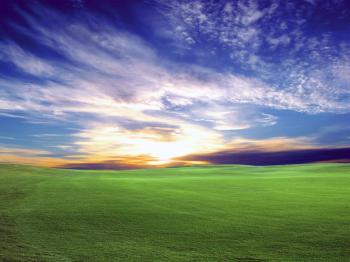 廃材がケニアを変える
東京工業大学無機材料工学科学部３年　畑井　丈虎
1
１．ケニアってどんなところ
２．活動背景
３．農業廃材原料の炭の作製活動
４．農業廃材原料の炭の普及活動
５．今後の活動予定
６．未来へ
2
１．ケニアってどんなところ
２．活動背景
３．農業廃材原料の炭の作製活動
４．農業廃材原料の炭の普及活動
５．今後の活動予定
６．未来へ
3
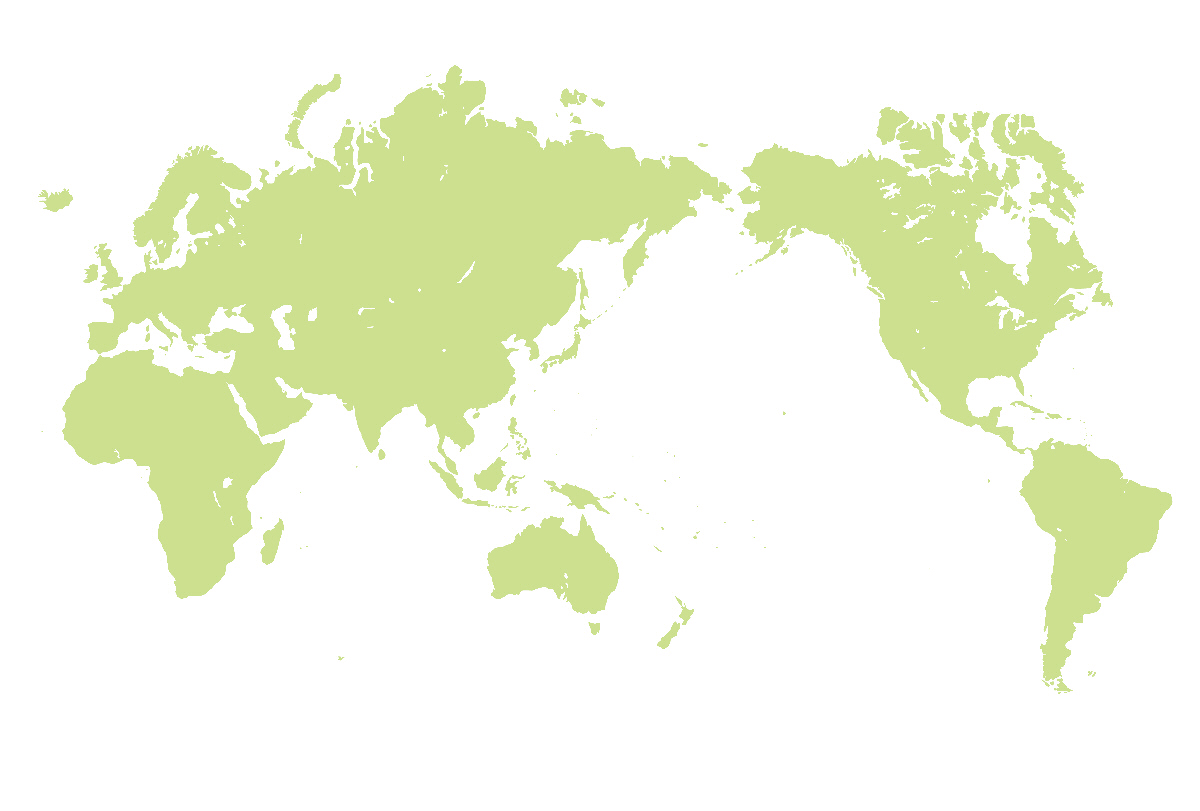 ケニアってどんなところ？
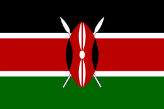 4
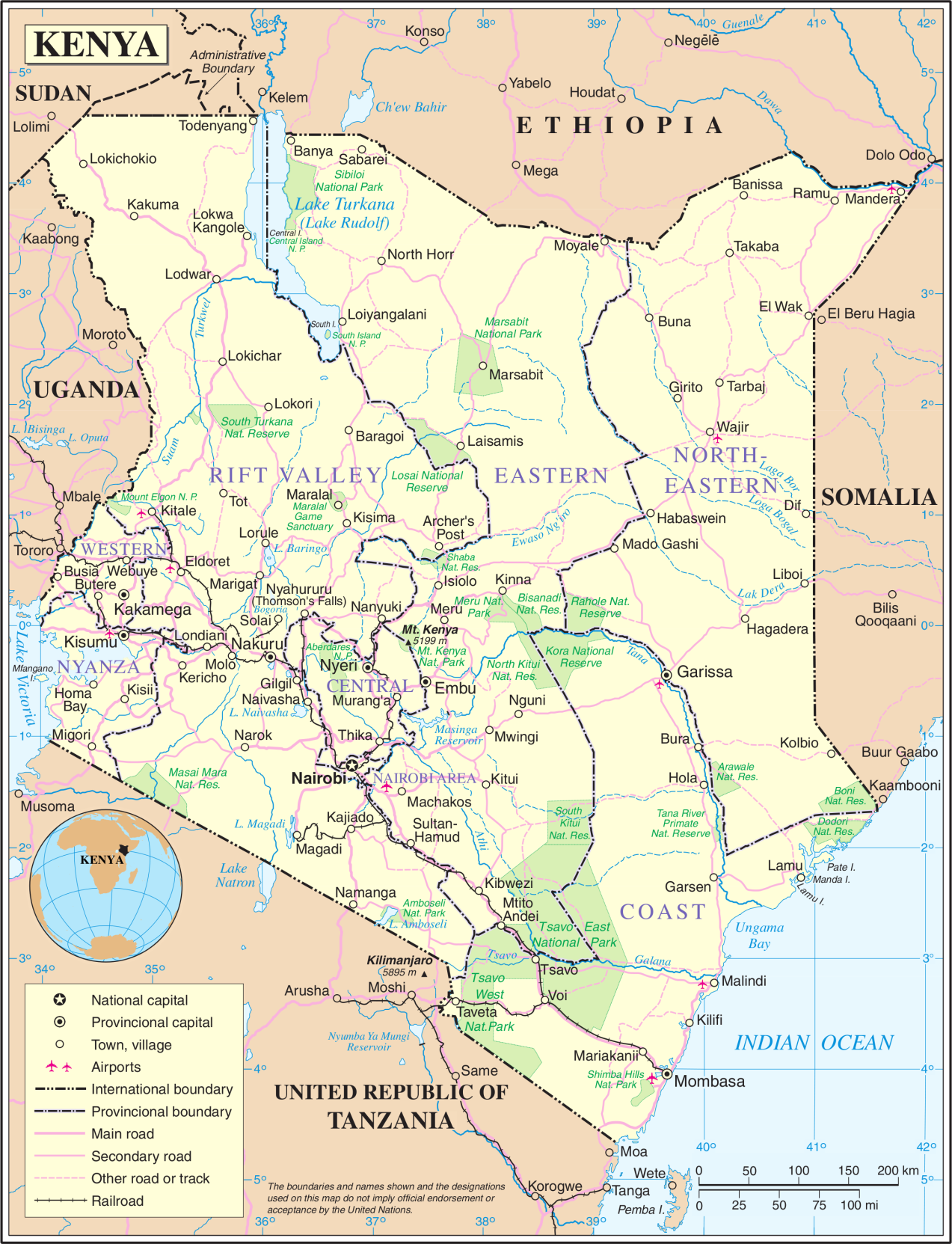 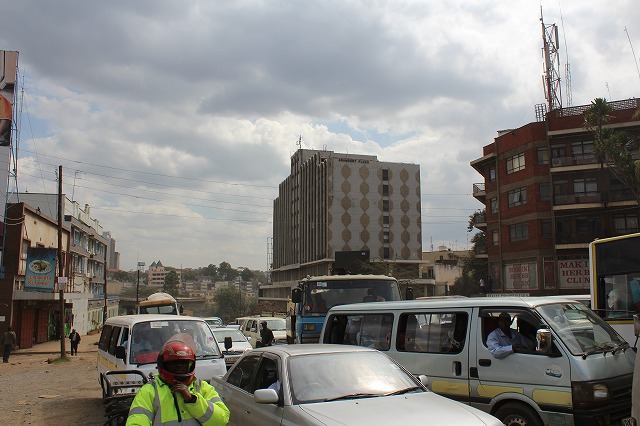 首都ナイロビ
人口303.9万人
5
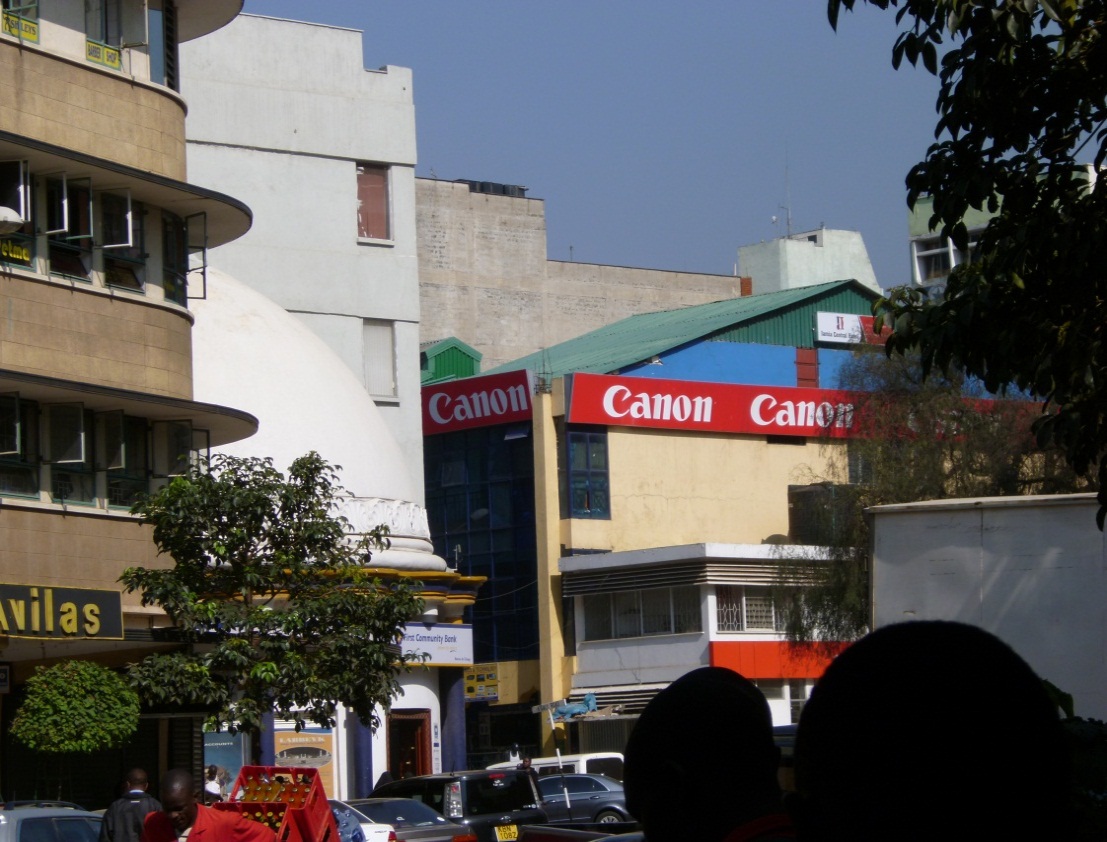 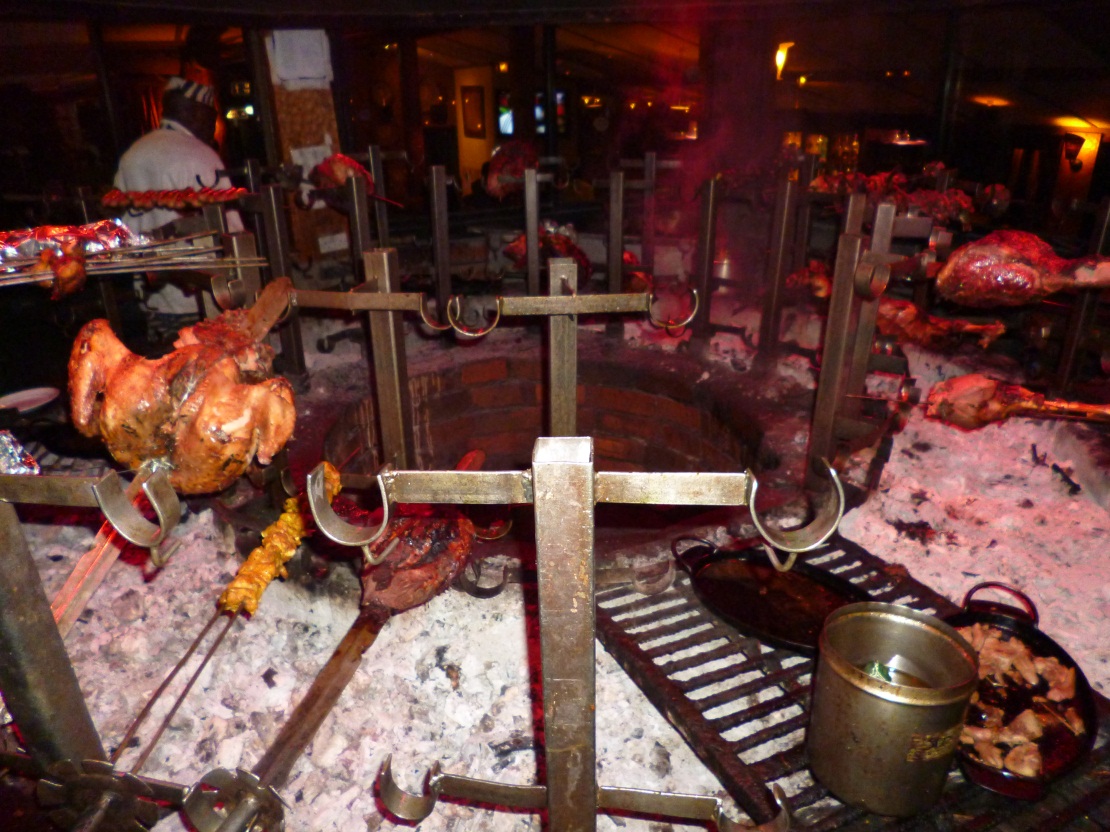 ナイロビってこんなところ
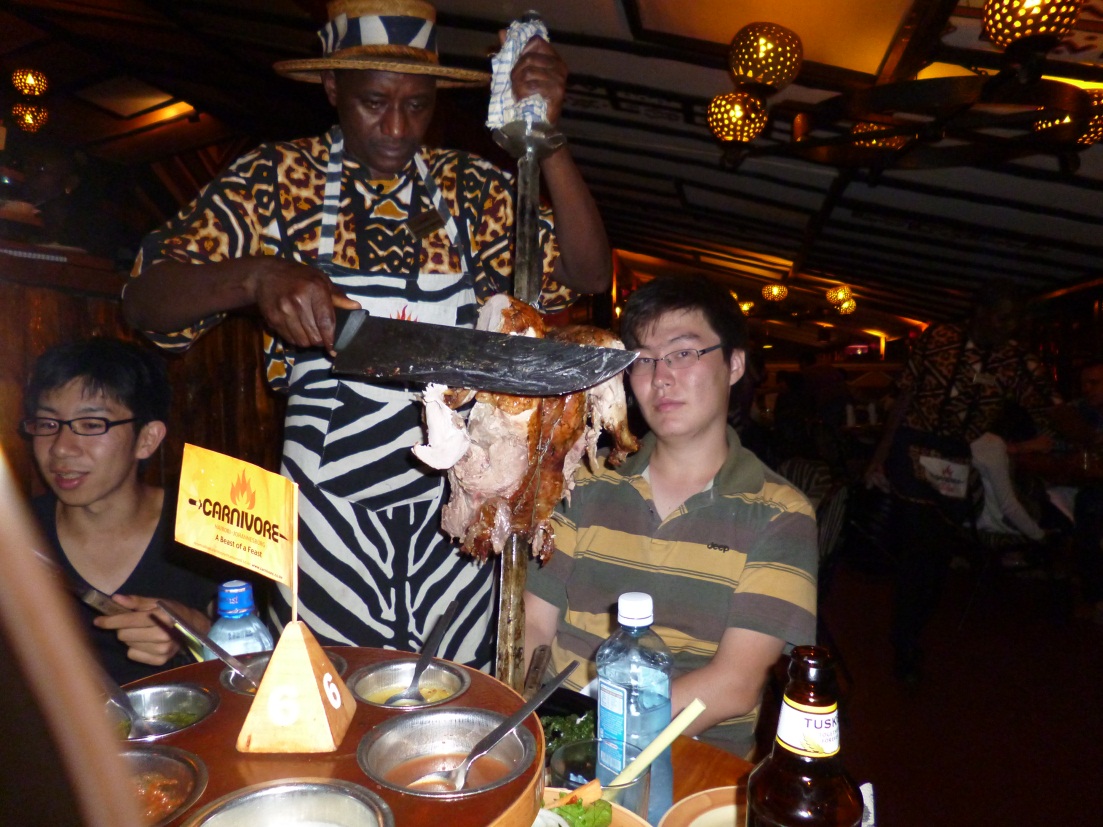 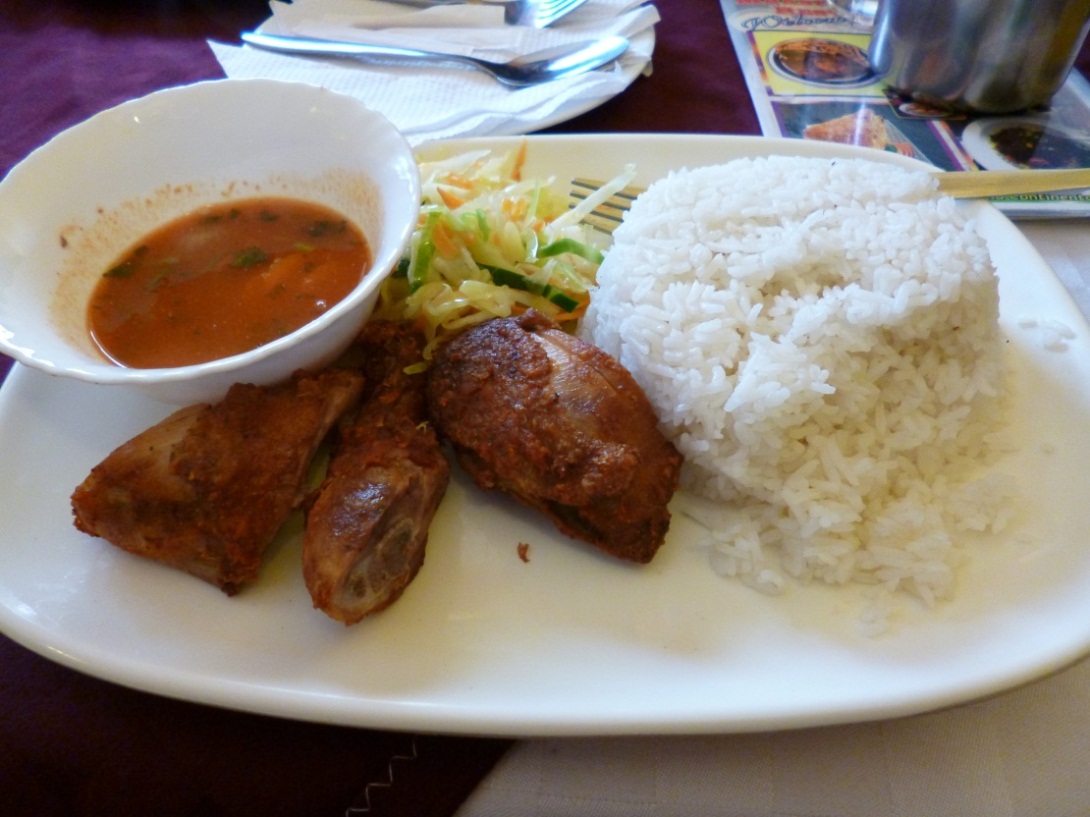 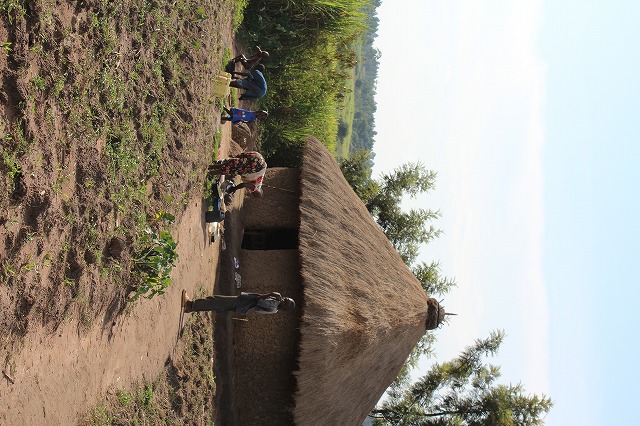 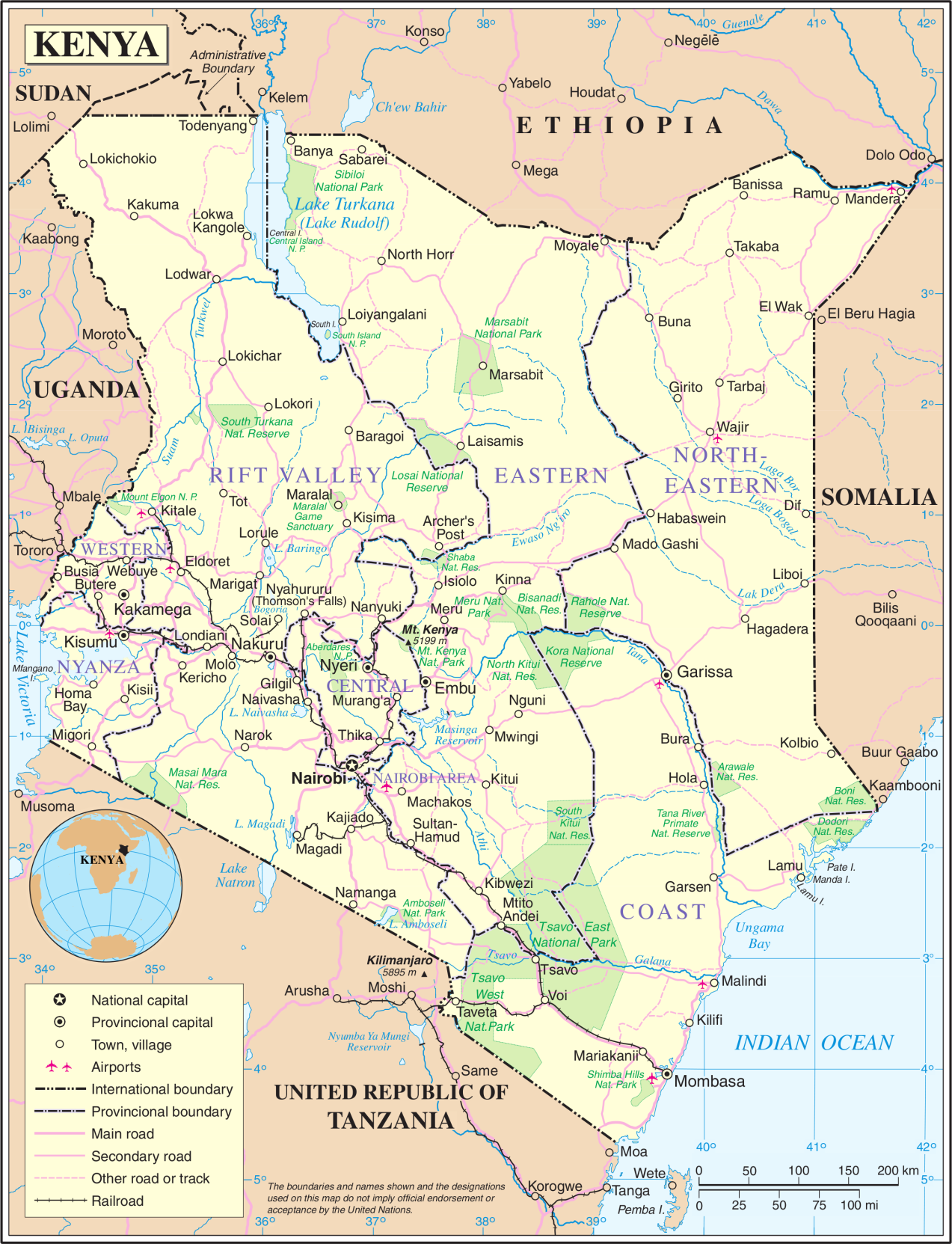 西ケニア ムミアス
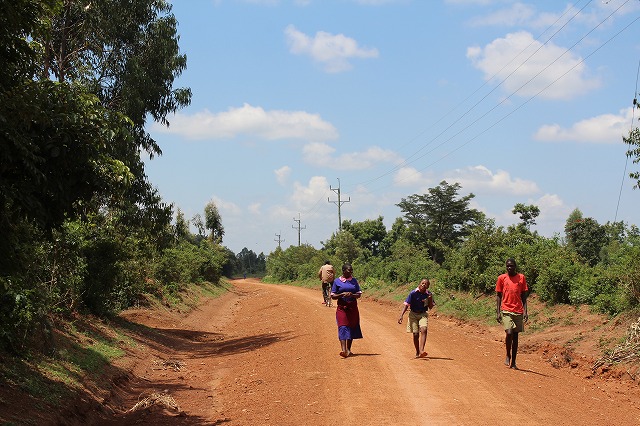 西ケニア人口340万人
7
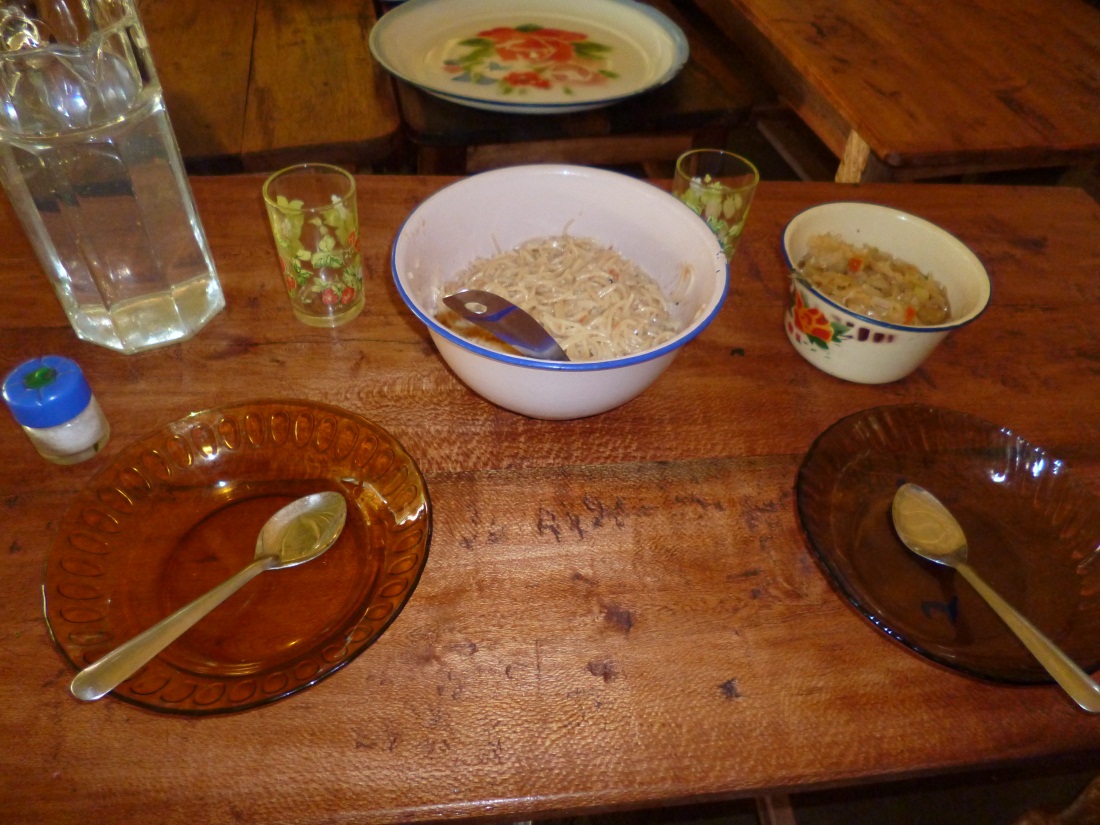 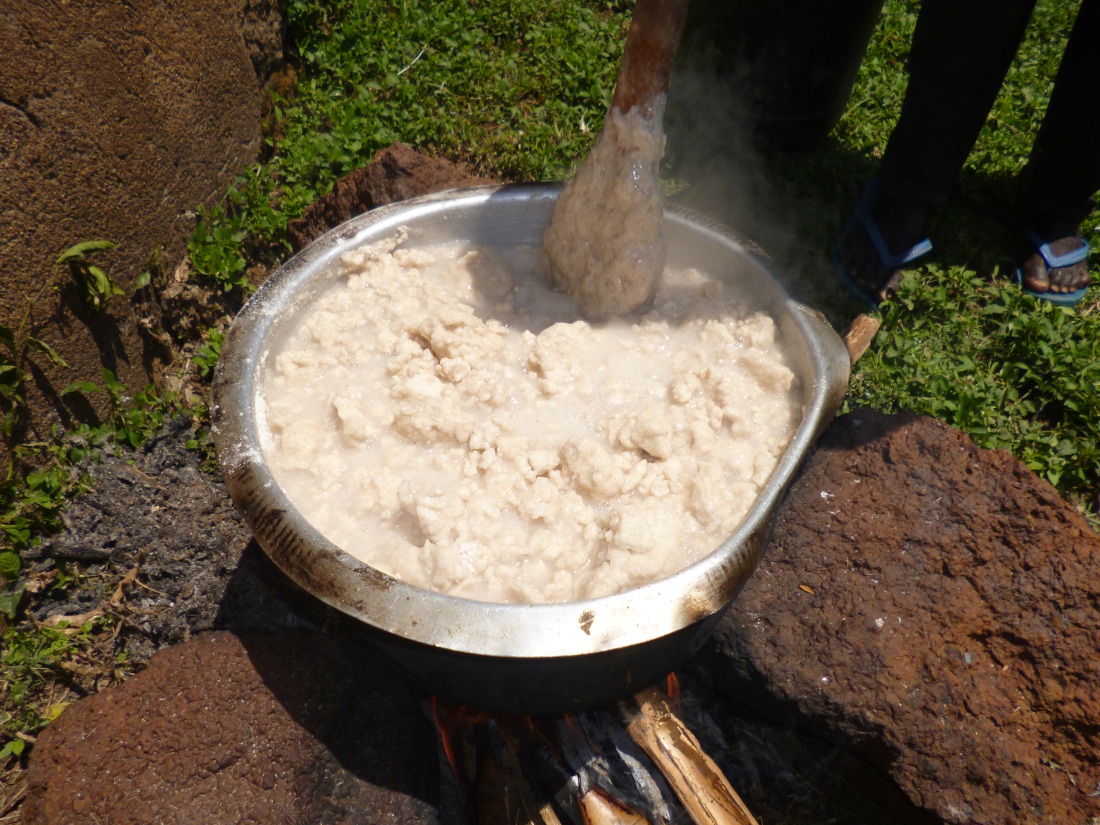 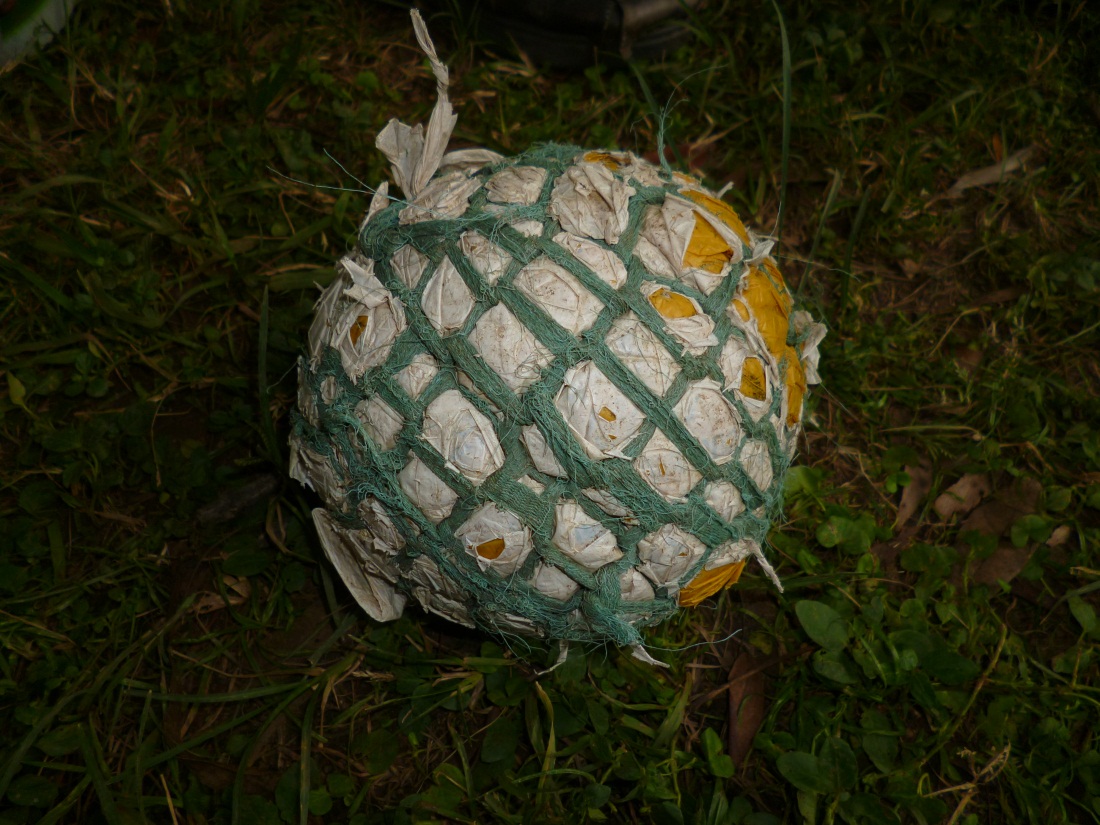 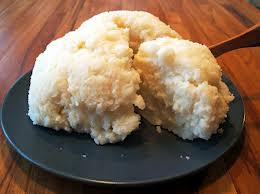 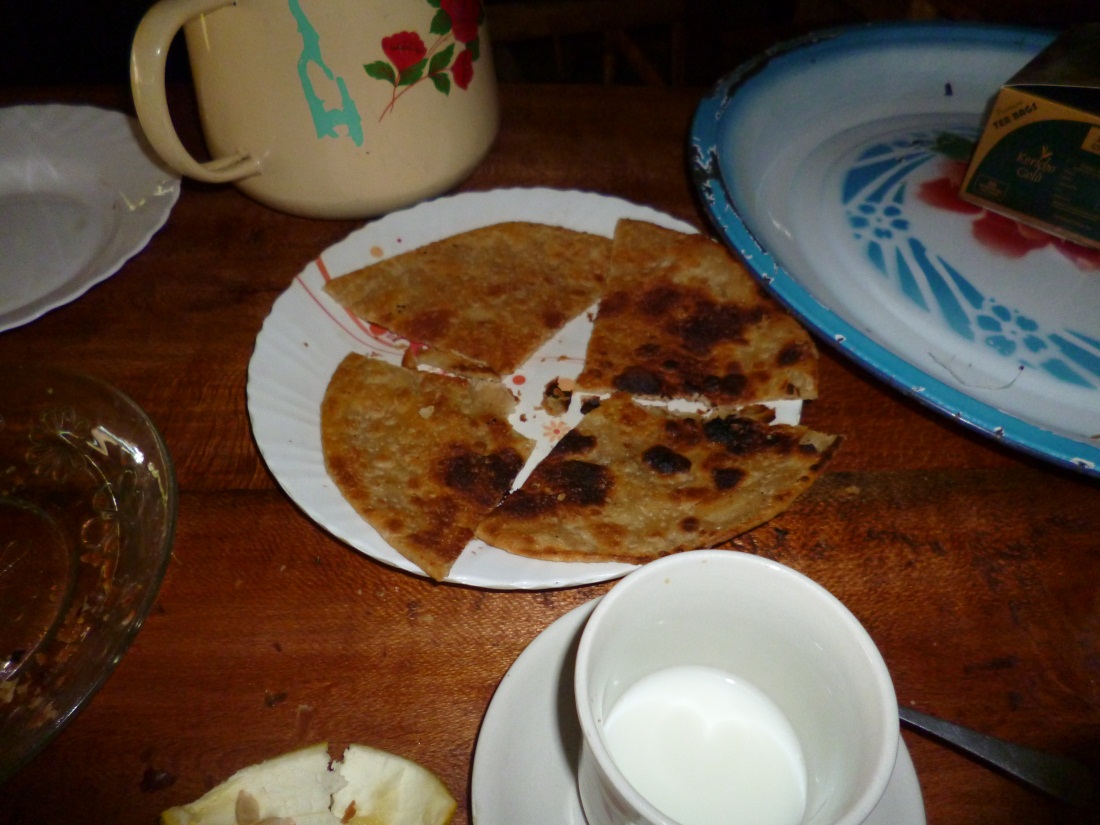 １．ケニアってどんなところ
２．活動背景
３．農業廃材原料の炭の作製活動
４．農業廃材原料の炭の普及活動
５．今後の活動予定
６．未来へ
9
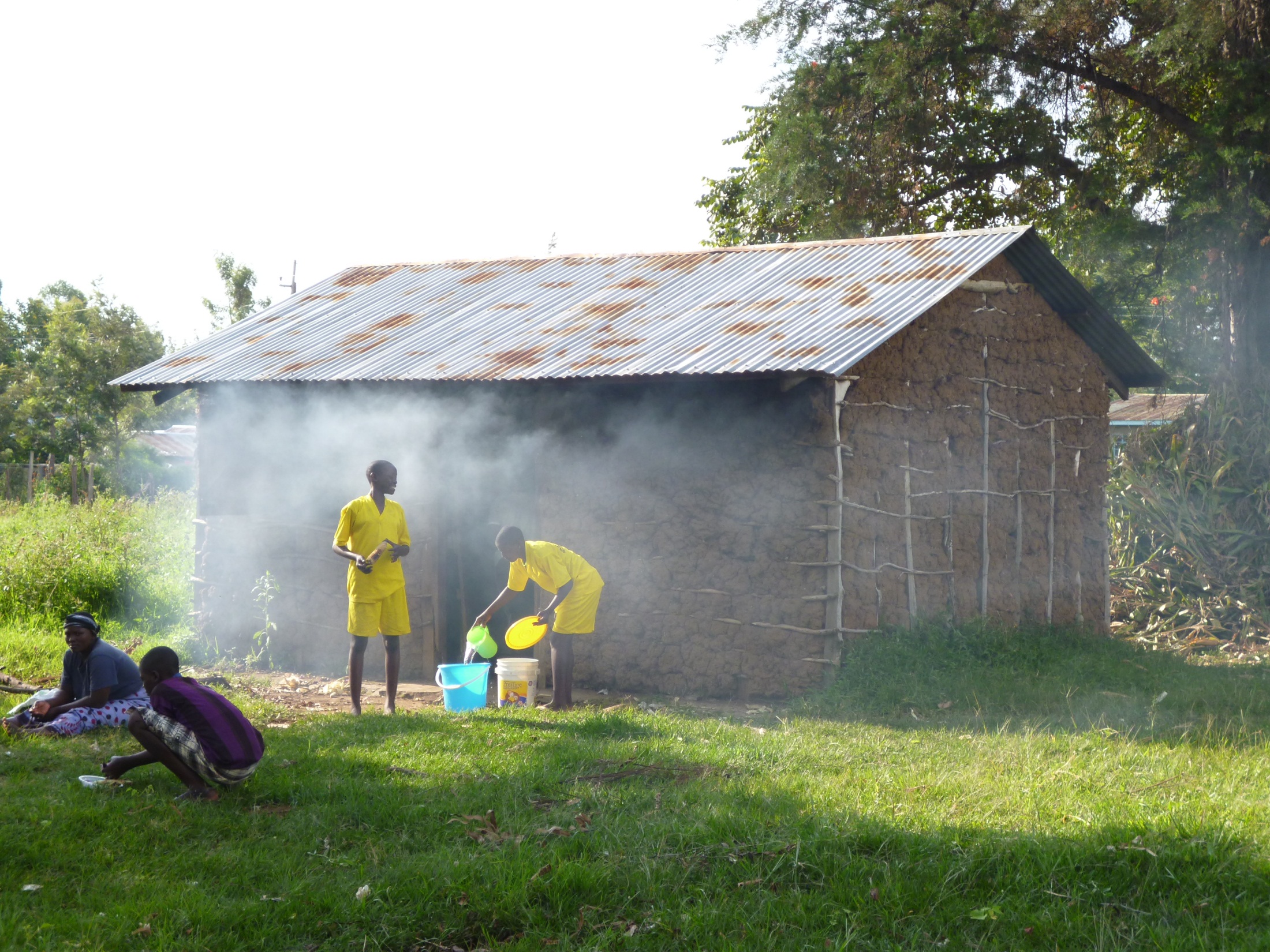 メンバーの一人がソーラーランタンの調査員として８か月間ケニアへ
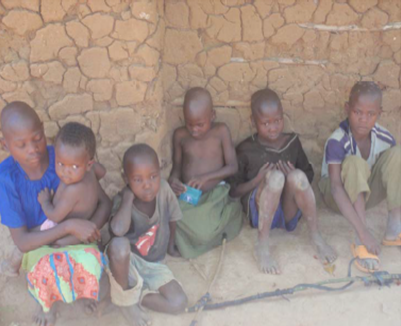 貧困問題や料理中に発生する大量のガスによる健康問題を目の当たりにし、活動を始める
10
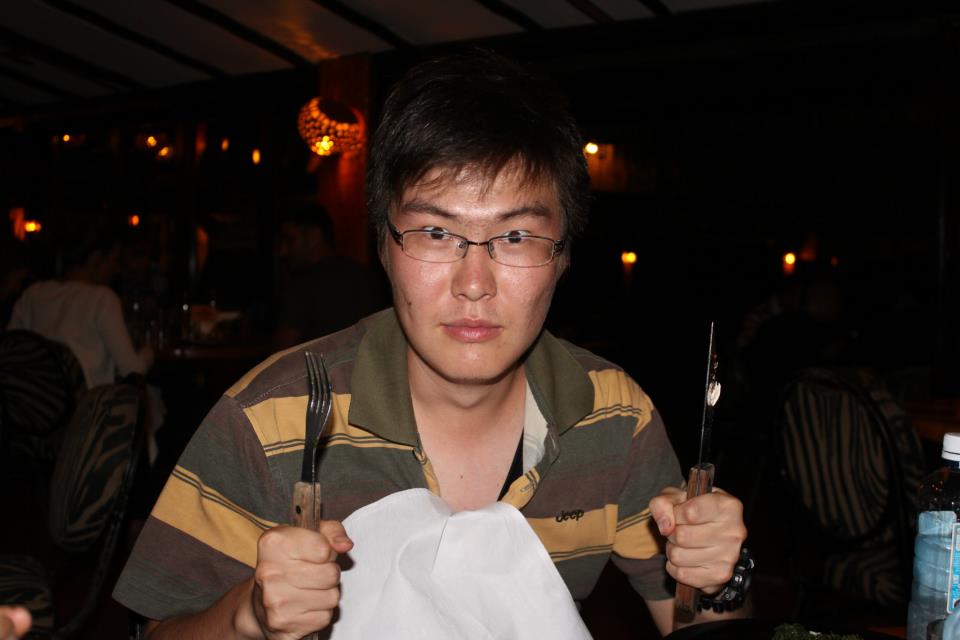 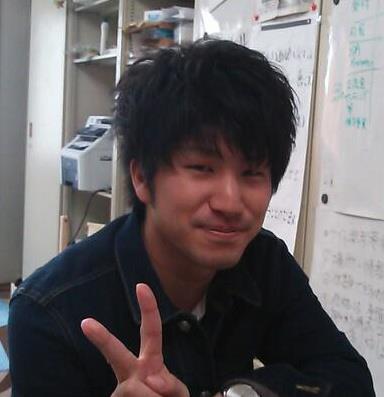 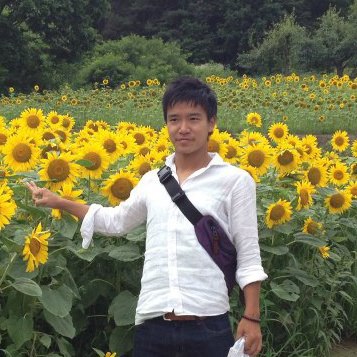 D.Tugu
有機材料３年
畑井　丈虎
無機材料３年
祖田　真志
国際開発４年
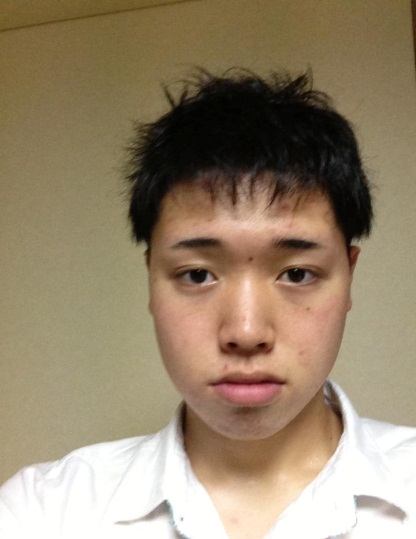 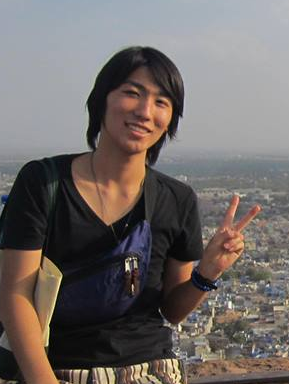 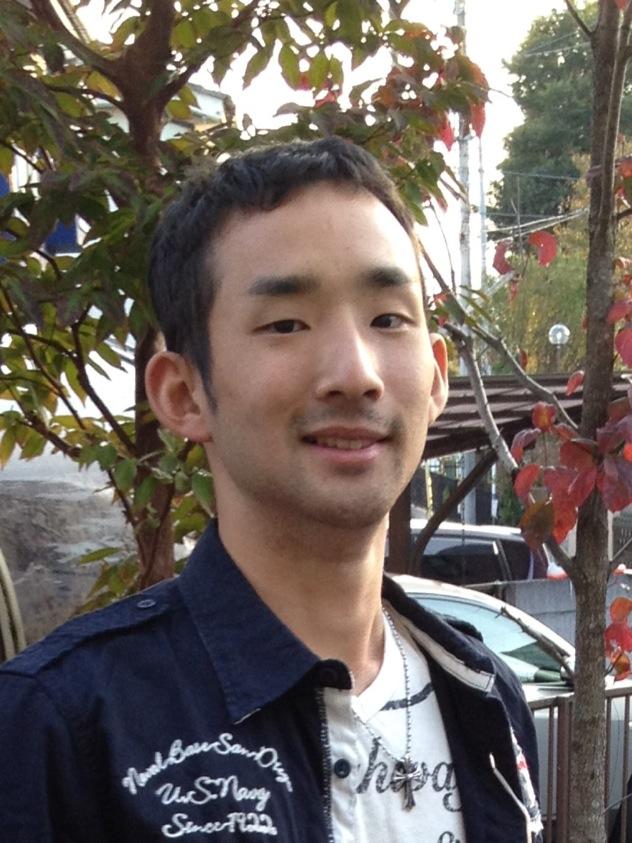 辻　陽平
理学部物理学科志望１年
澤村　新之介
国際開発２年
黒川　輝
応用科学３年
11
健康問題の原因
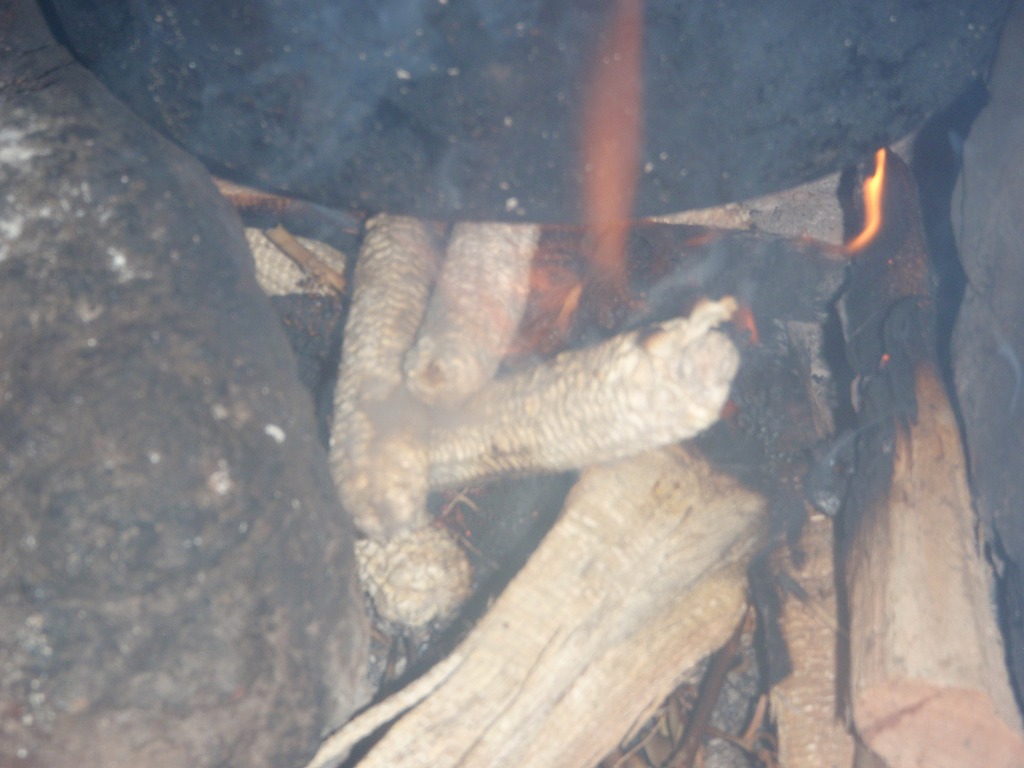 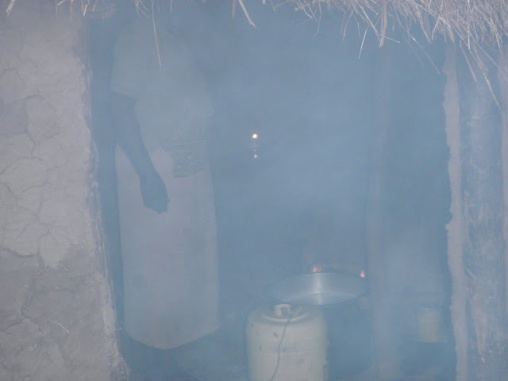 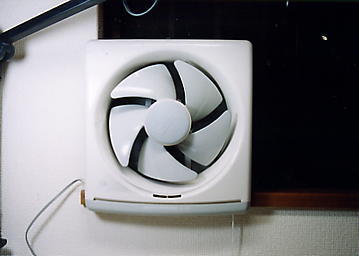 12
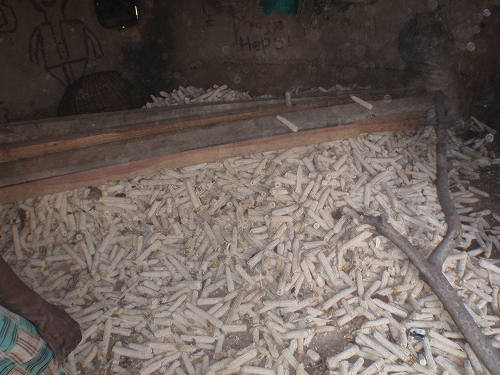 農業廃材原料の炭に着目
・廃材を使用するので、安くできる

・現地に廃材が沢山あるので、継続
　的に普及できる
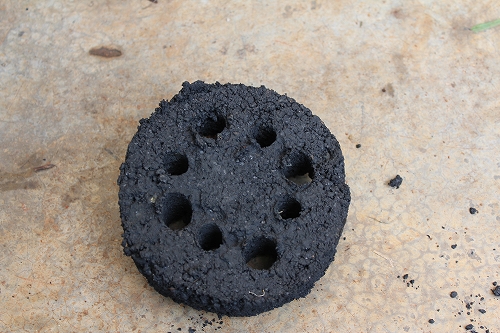 13
１．ケニアってどんなところ
２．活動背景
３．農業廃材原料の炭の作製活動
４．農業廃材原料の炭の普及活動
５．今後の活動予定
６．未来へ
14
廃材の種類
トウモロコシの芯
サトウキビの搾りカス
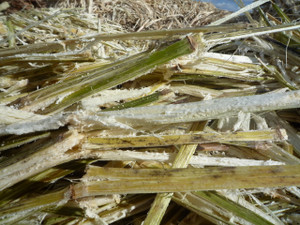 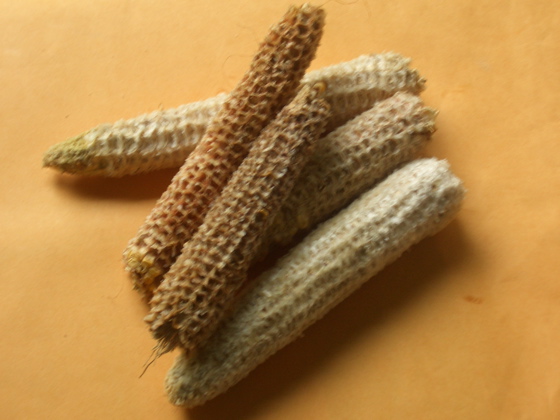 ・炭化しにくい
・収穫時期が年中
・かなり安い
・炭化しやすい
・収穫時期が年に２回
・村での生産量が多い
15
農業廃材原料の炭の作り方
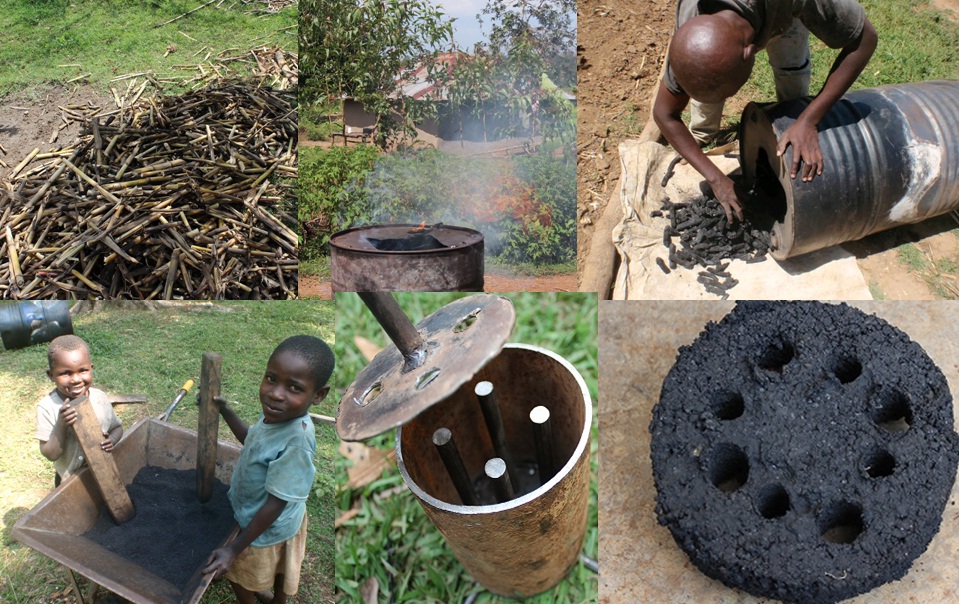 ①乾燥
②炭化
③クラッシュ
④コンプレス
16
農業廃材原料の炭の品質
【現地のレストランシェフ】
・燃焼時間、火力共に十分
・煙が少ない
・着火、強度に問題がある
【日本人の炭の専門家】
・分析の結果、灰分が多く燃料として充分使える
・燃焼時間、火力共に十分
・強度に問題がある
クラッシュが甘く、炭の粒が大きいことが原因
17
生産ラインの問題点
①クラッシャーの精度が悪い
　　　　→大田区の町工場と共同開発中

②コンプレスの過程で時間のロスが多い
　　　　→新たなコンプレッサーの図案作成中

③サトウキビなどの繊維が細い廃材の炭化効率
　　　　→考案中
18
生産ラインの今後の展望
2013年夏
2014年春
2014年夏
新クラッシャー
の導入
新コンプレッサーの導入
サトウキビの炭化
19
１．ケニアってどんなところ
２．活動背景
３．農業廃材原料の炭の作製活動
４．農業廃材原料の炭の普及活動
５．今後の活動予定
６．未来へ
20
持続的普及のために会社設立
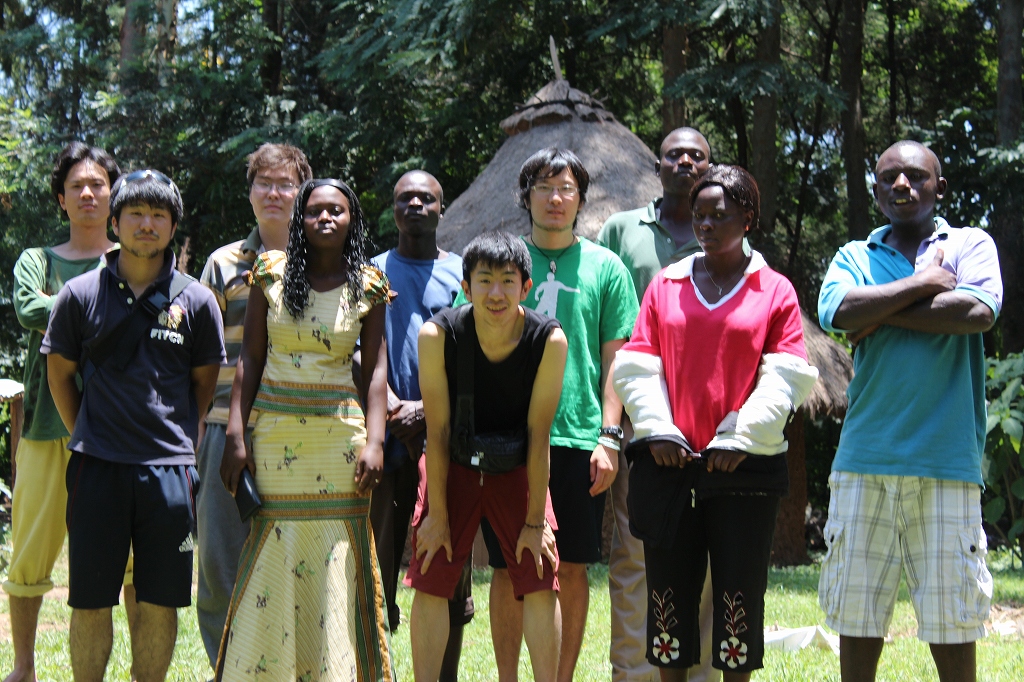 社名
Community 
Energy Efficiency Initiative(CEEI)
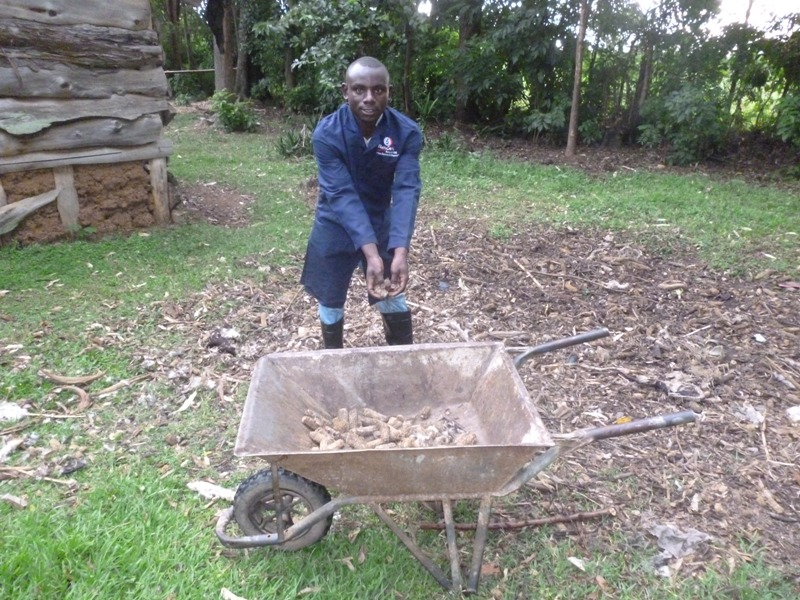 メンバー
現地のケニア人２人
東工大生６人
21
VISIONとMISSION
【VISION】
現地にある材料を利用し、ケニア人の健康問題改善と生活水準の向上を目指す
【MISSION】
持続的に安価な農業廃材原料の炭を普及させる
22
ビジネスモデル
レストラン
村人
炭
炭
CEEI
お金
廃材
村人は貧困層なので、普及のために炭をただで配り、利益はレストランから得る
23
競合分析
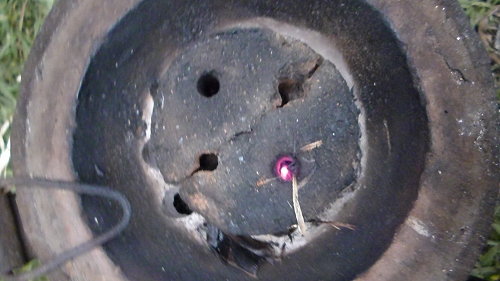 農業廃材原料の炭
＜火力＞　十分料理ができる
＜燃焼時間＞１．５ｈ
＜強度＞もろい
＜着火＞着火しにくい
＜コスト＞５０ kg １７０ksh
木炭
＜火力＞　十分料理ができる
＜燃焼時間＞１．２ｈ
＜強度＞硬い
＜着火＞比較的着火しやすい
＜コスト＞５０ kg ２５０ksh
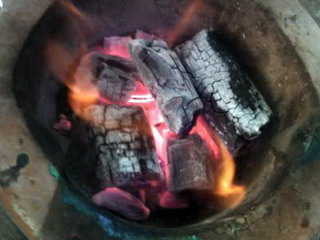 24
ビジネスの問題点
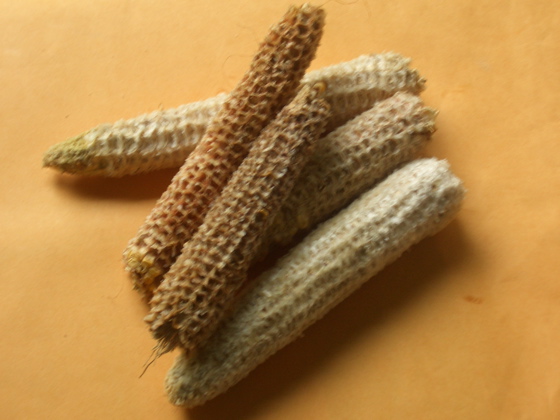 村人が、廃材の運搬をしてまで炭を使うモチベーションがあるのかが不明
　　　　　↓
安価に廃材を買い取ることなどを検討中
25
今後の展開
2013年夏
2014年春
2014年夏
ルバンガ村での炭の普及開始
ムミアス村に展開
隣町に展開
新コンプレッサーの導入
新クラッシャー
の導入
サトウキビの炭化
26
１．ケニアってどんなところ
２．活動背景
３．農業廃材原料の炭の作製活動
４．農業廃材原料の炭の普及活動
５．今後の活動予定
６．未来へ
27
今後の活動予定
６月
・クラッシャーの試作品を３つ作る
・ビジネスモデルの詳細決定
７月
・クラッシャー完成
８月
・コンプレッサー図案作製
・渡航スケジュール決定

８月１６日～９月４日　in ケニア
・クラッシャー導入
・ビジネス開始
28
１．ケニアってどんなところ
２．活動背景
３．農業廃材原料の炭の作製活動
４．農業廃材原料の炭の普及活動
５．今後の活動予定
６．未来へ
29
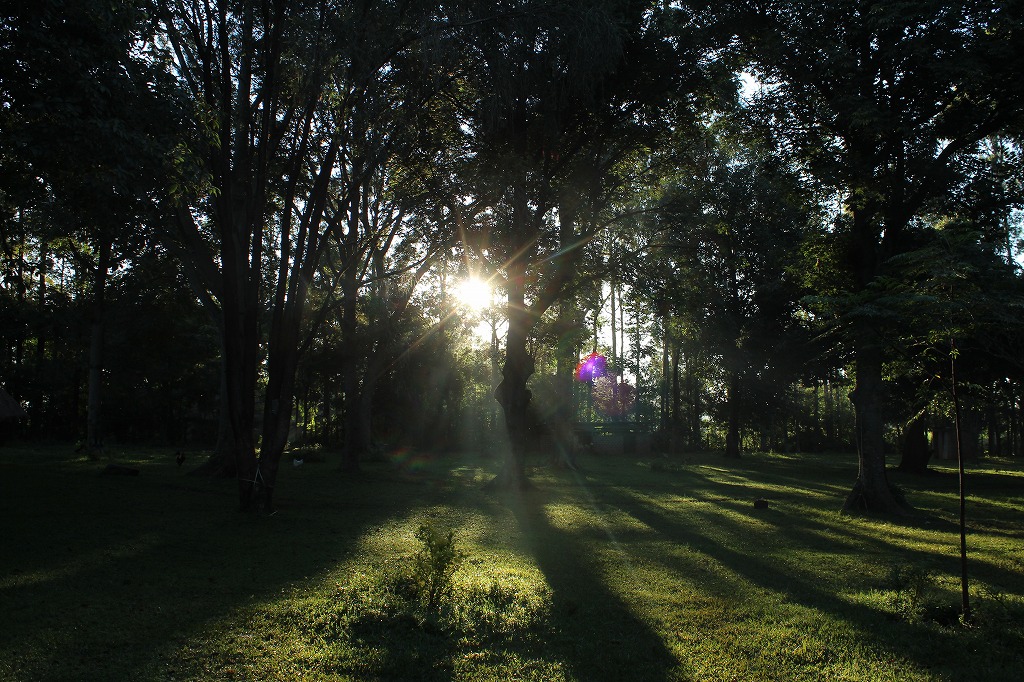 未来へ
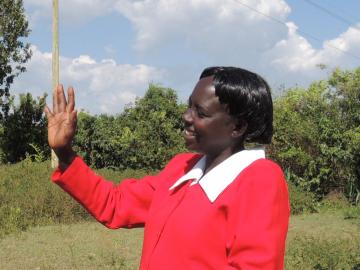 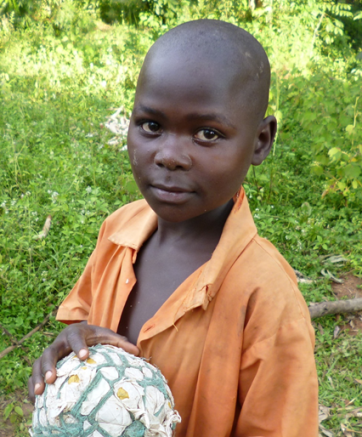 炭による健康問題解決により、
生活水準の向上、発展の第一歩へ
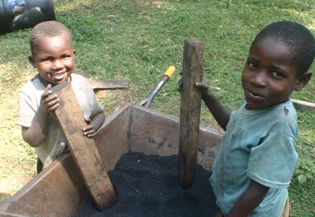 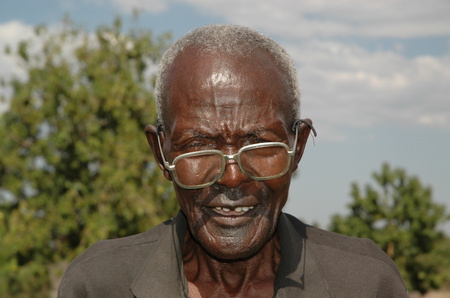 30
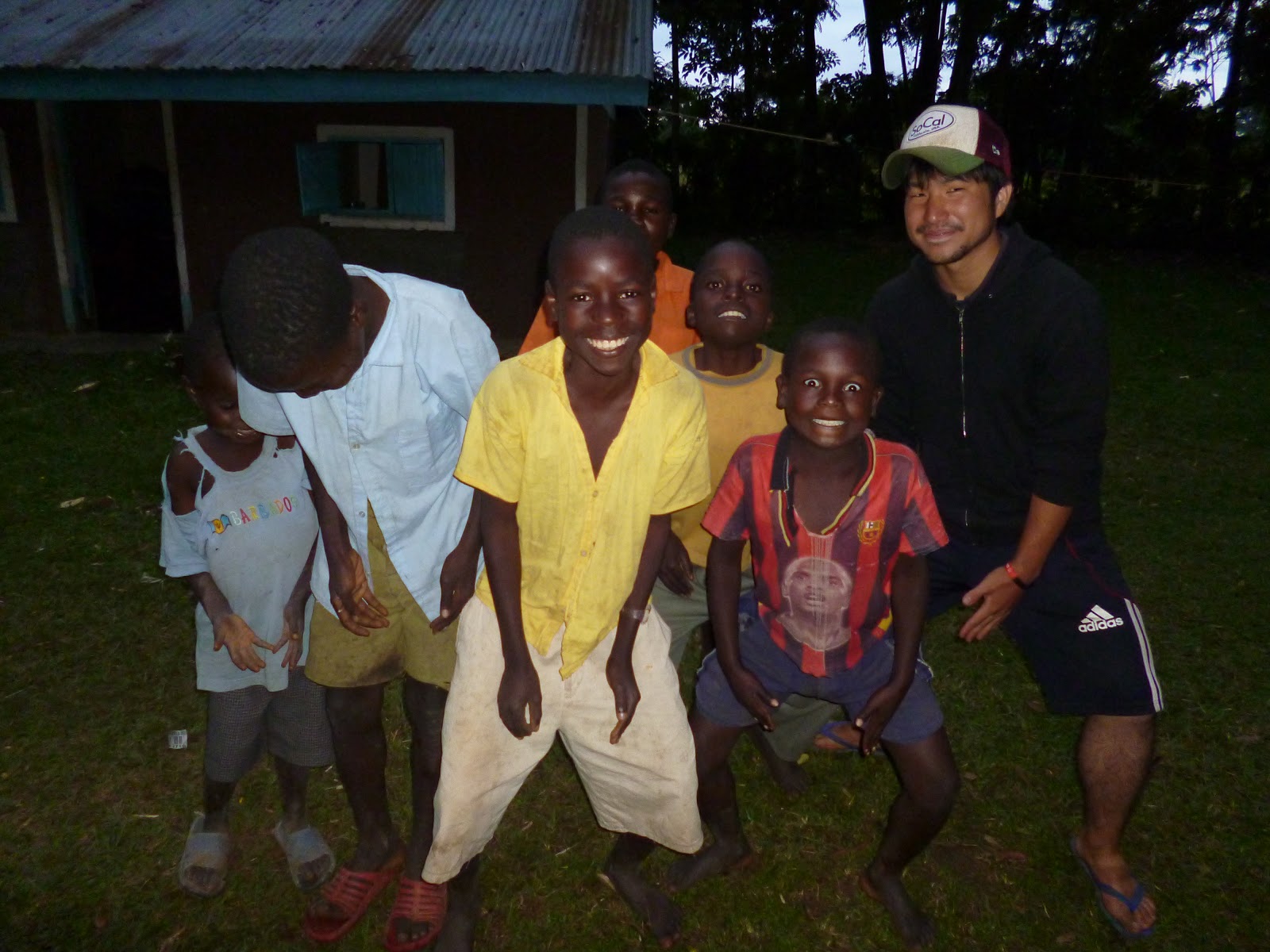 Thank you for listening
Thank you for your attention
東京工業大学無機材料工学科学部３年　畑井　丈虎
31